Кондопожский муниципальный район
Публичные слушания к проекту бюджета Кондопожского муниципального района на 2024 год и плановый период 2025-2026 гг.









г. Кондопога
   2023 г.
Финансовое управление
Кондопожский муниципальный район
Динамика основных характеристик бюджета Кондопожского муниципального района (в млн. рублей)
2
Кондопожский муниципальный район
Динамика структуры доходов бюджетаКондопожского муниципального района (в млн. рублей)
Дотация:
2022: 10,6 млн. рублей
2023: 18,7 млн. рублей
2024: 7,4 млн. рублей
3
Кондопожский муниципальный район
Динамика налоговых и неналоговых доходов в бюджет  Кондопожского муниципального района за 2022-2023 годы и прогноз поступления налоговых и неналоговых доходов на 2024 год и на плановый период 2025 и 2026 годов (в млн. рублей)
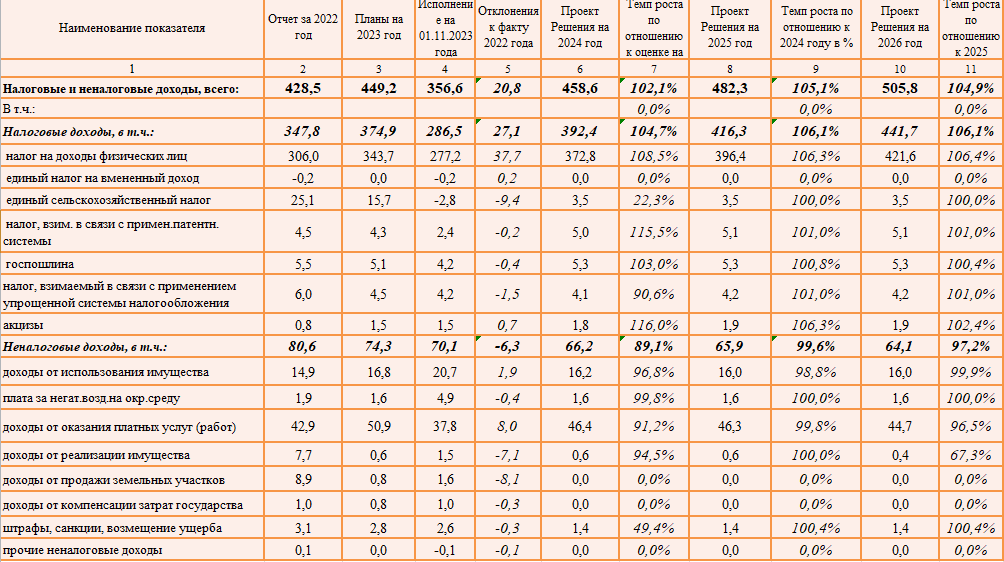 4
Кондопожский муниципальный район
Основные налоговые доходы план на 2023 год,  проект на 2024 год и  плановый период 2025 и 2026 годов
 (в млн. рублей)
2025 год
2026 год
темп роста 2024 к 2023 году 108,5% или 29,1 млн. рублей
(2023 год - 343,7 млн. рублей)
Налоговые доходы всего:
2023 год: 374,9 млн. рублей
2024 год: 392,4 млн. рублей
2025 год: 416,3 млн. рублей
2026 год: 441,7 млн. рублей
(2023 год - 4,3 млн. рублей)
(2023 год - 5,1 млн. рублей)
5
(2023 год -4,5 млн. рублей)
Кондопожский муниципальный район
Основные неналоговые доходы план на 2023 год,  проект на 2024 год и  плановый период 2025 и 2026 годов
 (в млн. рублей)
2025 год
2026 год
2024 год
Неналоговые доходы всего:
2023 год: 74,3 млн. рублей
2024 год: 66,2 млн. рублей
2025 год: 65,9 млн. рублей
2026 год: 64,1 млн. рублей
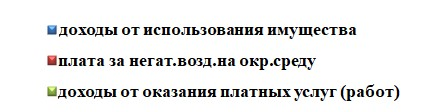 (2023 год - 16,8 млн. рублей)
(2023 год  - 1,6 млн. рублей)
(2023 год  - 50, 9 млн. рублей)
6
Кондопожский муниципальный район
Распределение расходов по разделам классификации расходов бюджетов бюджета Кондопожского муниципального района (в млн. рублей)
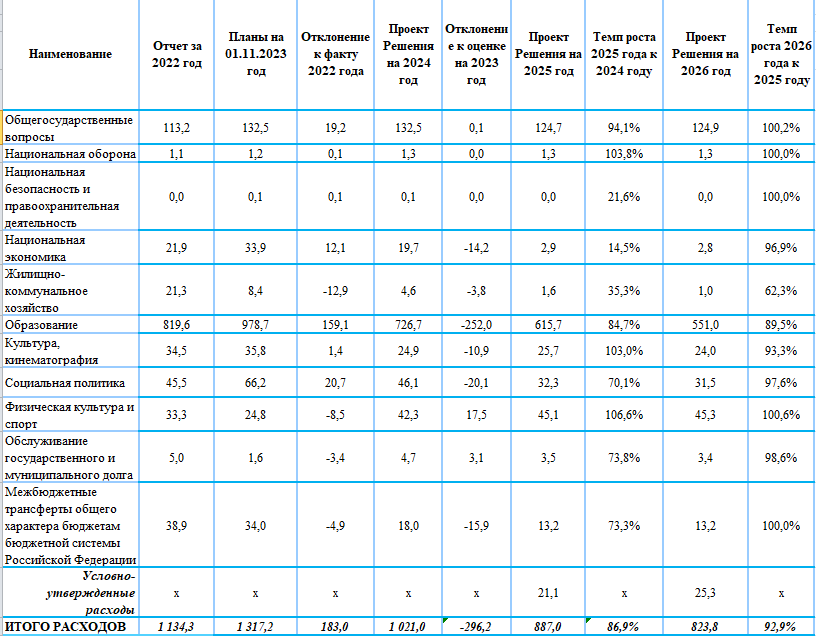 7
Кондопожский муниципальный район
Основные расходы бюджета Кондопожского муниципального района за счет средств местного бюджета план на 2023 год, проект на  2024 год и плановый период 2025 и 2026 годов 
 (в млн. рублей)
2024 год
2025 год
2026 год
за счет средств местного бюджета всего:
2023 год: 466,7
2024 год: 441,6
2025 год: 421,6
2026 год: 429,5
(2023 год -127,9 млн. рублей)
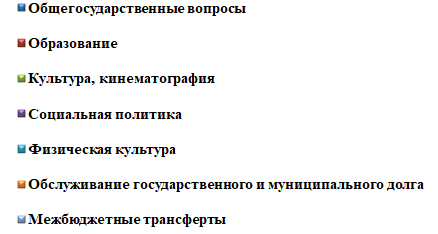 (2023 год -266,3 млн. рублей)
(2023 год -20,2 млн. рублей)
(2023 год -13,0 млн. рублей)
(2023 год -12,4 млн. рублей)
(2023 год -1,6 млн. рублей)
8
(2023 год -13,2 млн. рублей)
Кондопожский муниципальный район
Межбюджетные трансферы, предоставляемые бюджету Кондопожского муниципального района из бюджета Республики Карелия
на 2024 год (в млн. рублей)
Субвенции – 502,6: (в 2023 году  - 482,8 млн. рублей)
на осуществление полномочий по первичному воинскому учету – 1,3
компенсация родительской платы – 14,2
соц. поддержка обучающихся с ОВЗ – 10,3
госгарантии на образование– 466,6
по организации мероприятий при осуществлении деятельности по обращению с животными без владельцев – 0,9
жилье детям сиротам – 4,0
единая субвенция- 2,7
административные комиссии – 0,4
На выравнивание бюджетной обеспеченности – 2,2
Субсидии –76,4: (в 2023 году - 313,6 млн. рублей)
подготовка спортивного резерва для спортивных сборных команд-0,4
жилье молодым семьям – 2,5
жилье детям-сиротам- 2,0
физкультура на селе – 2,0
развитие транспортной системы (ремонт дорог)–15,0
горячее питание  с 1-4 классы –22,0
обеспечение деятельности советников- 2,0
адресная социальная помощь – 9,7
подвоз школьников в месту обучения и обратно – 6,3
отдых детей в каникулярное время – 1,9
частичная компенсация расходов на оплату труда в сфере дополнительного образования –6,5
частичная компенсация расходов на оплату труда в сфере культуры – 5,2
увековечение памяти погибших– 0,9
Иные межбюджетные трансферты –0,4: (в 2023 году  - 52,9 млн. рублей) 
развитие деятельности модельных муниципальных библиотек -0,4
Прочие безвозмездные поступления в 2023 году - 1,3 млн. рублей.
9
Кондопожский муниципальный район
Основные расходы бюджета Кондопожского муниципального района за счет целевых межбюджетных трансфертов план на 2023 год, проект на  2024 год и плановый период 2025 и 2026 годов  (в млн. рублей)
2026 год
2025 год
2024 год
Темп роста 2025 к 2024 году составил 79,16 %
Темп роста 2026 к 2025 году составил 82,23 %
Темп роста 2024 к 2023 году составил  72,65 %
за счет средств межбюджетных трансфертов всего:
2023 год: 850,5
2024 год: 579,4
2025 год: 443,7
2026 год:369,1
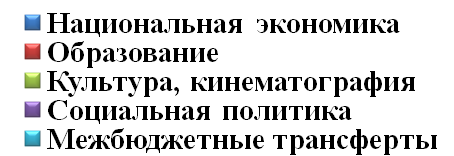 (2023 год -30,1 млн. рублей)
(2023 год -712,4 млн. рублей)
(2023 год -15,6 млн. рублей)
(2023 год - 53,2 млн. рублей)
10
(2023 год - 20,7 млн. рублей)
Кондопожский муниципальный район
Основные подходы к формированию расходов бюджета
11
Кондопожский муниципальный район
Целевые показатели средней заработной платы отдельных категорий работников                      
(в рублях)
12
Кондопожский муниципальный район
Социально-значимые расходы бюджета Кондопожского муниципального района оценка 2023 года, проект 2024 года за счет средств местного бюджета  (в млн. рублей)
13
Кондопожский муниципальный район
Расходы бюджета Кондопожского муниципального района факт 2022 года, план на 2023 год и проект 2024 год за счет средств субвенции на образование  (в млн. рублей)
* Расходы предусмотрены свыше норматива затрат, утвержденные проектом Постановления Правительства РК № 48-П на 2024 год на сумму 38,9 млн.руб.
14
Кондопожский муниципальный район
Муниципальные программы и непрограммное направление деятельности бюджета Кондопожского муниципального района на 2024 год (рубли)
15
Кондопожский муниципальный район
Муниципальный долг Кондопожского муниципального района (в млн. рублей)
171,1
183,5
144,8
96,3
45,3
16
Кондопожский муниципальный район
ПОДРОБНОЕ ОЗНАКОМЛЕНИЕ С ПОКАЗАТЕЛЯМИ ПРОЕКТА БЮДЖЕТА
https://kmr10.ru/
Деятельность/Финансы/ Составление проекта бюджета Кондопожского муниципального района
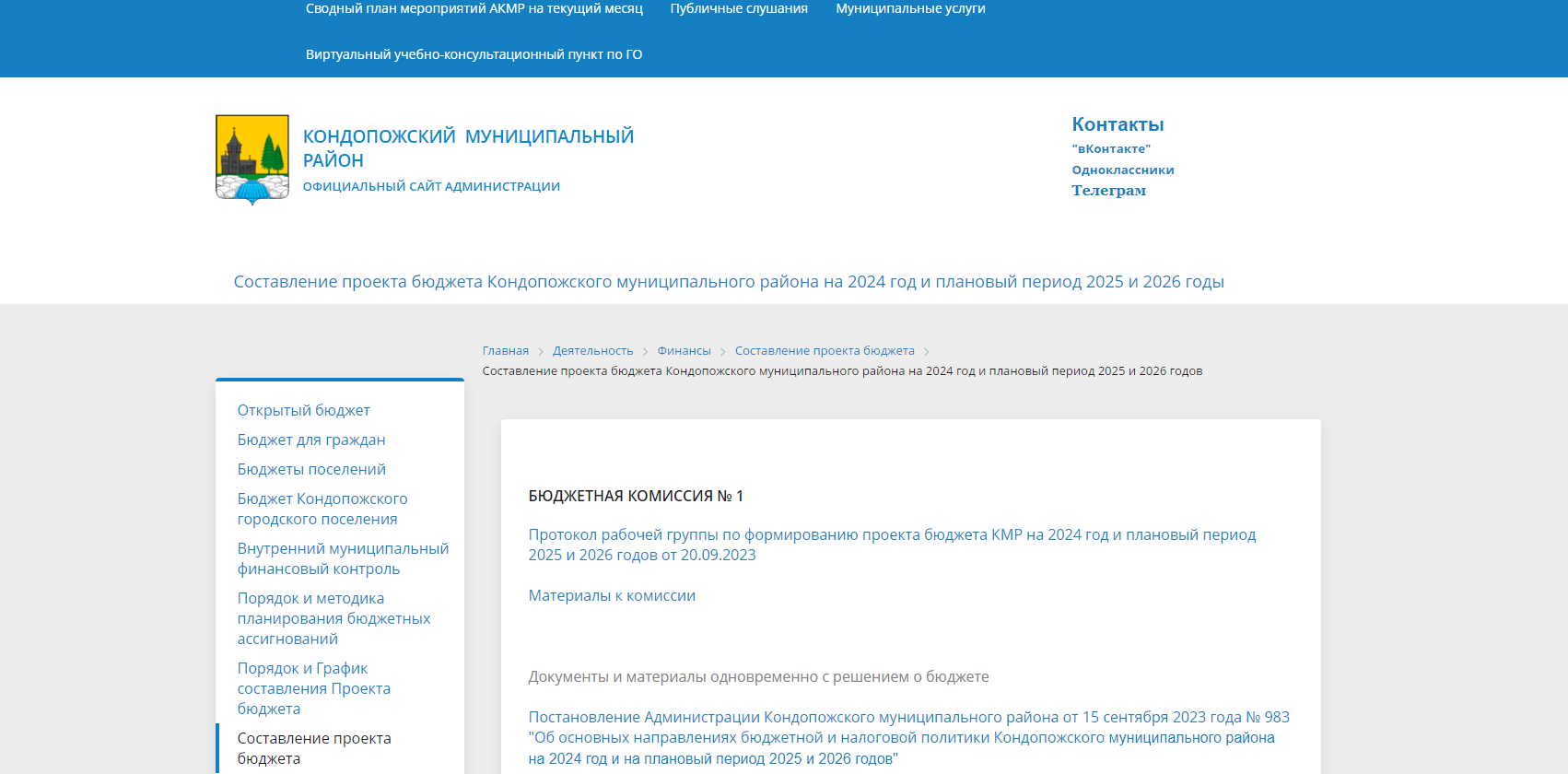 17